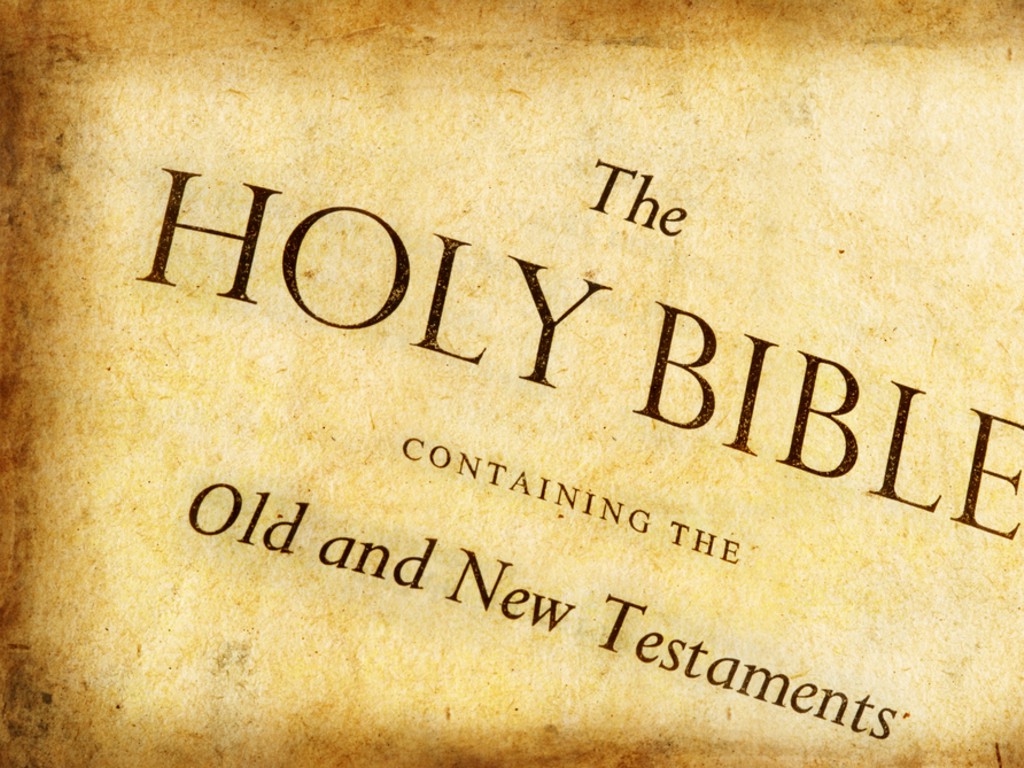 SCRIPTURE
SCRIPTURE
A talk and discussion
Fr Barnabas
Lent 2018
Hymn - Ancient Words
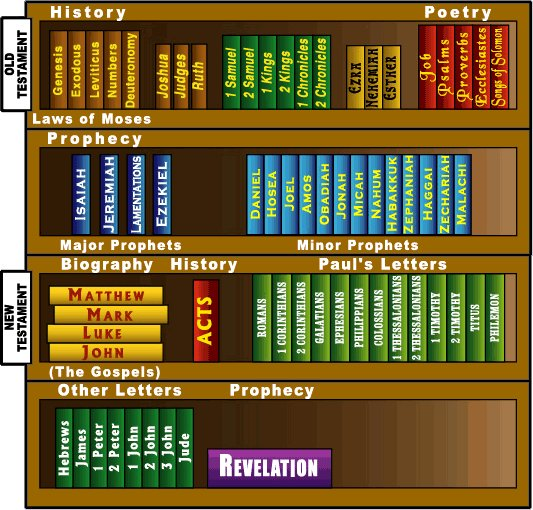 Apocryphal books
The Catholic Bible has additional books that do not appear in all versions of the Bible used by other denominations. They are sometimes referred to as the Apocryphal books, from the Greek word for hidden. 

The books are: Tobit, Judith, Wisdom, Sirach, Baruch, and 1 and 2 Maccabees.

This difference occurred because they were writings not used by the Jewish Christians but were in common use by the early Greek speaking Christians. 
Their inclusion in the Catholic Bible we know was confirmed by the Second Council of Trent in 1546 who considered them inspired by God. (This is something which some other Christians denominations disagree with, which is why these books do not appear in their version of the Bible).
The main phases, time line and books of the Bible that tell the salvation story:
1 Kings              11 Kings
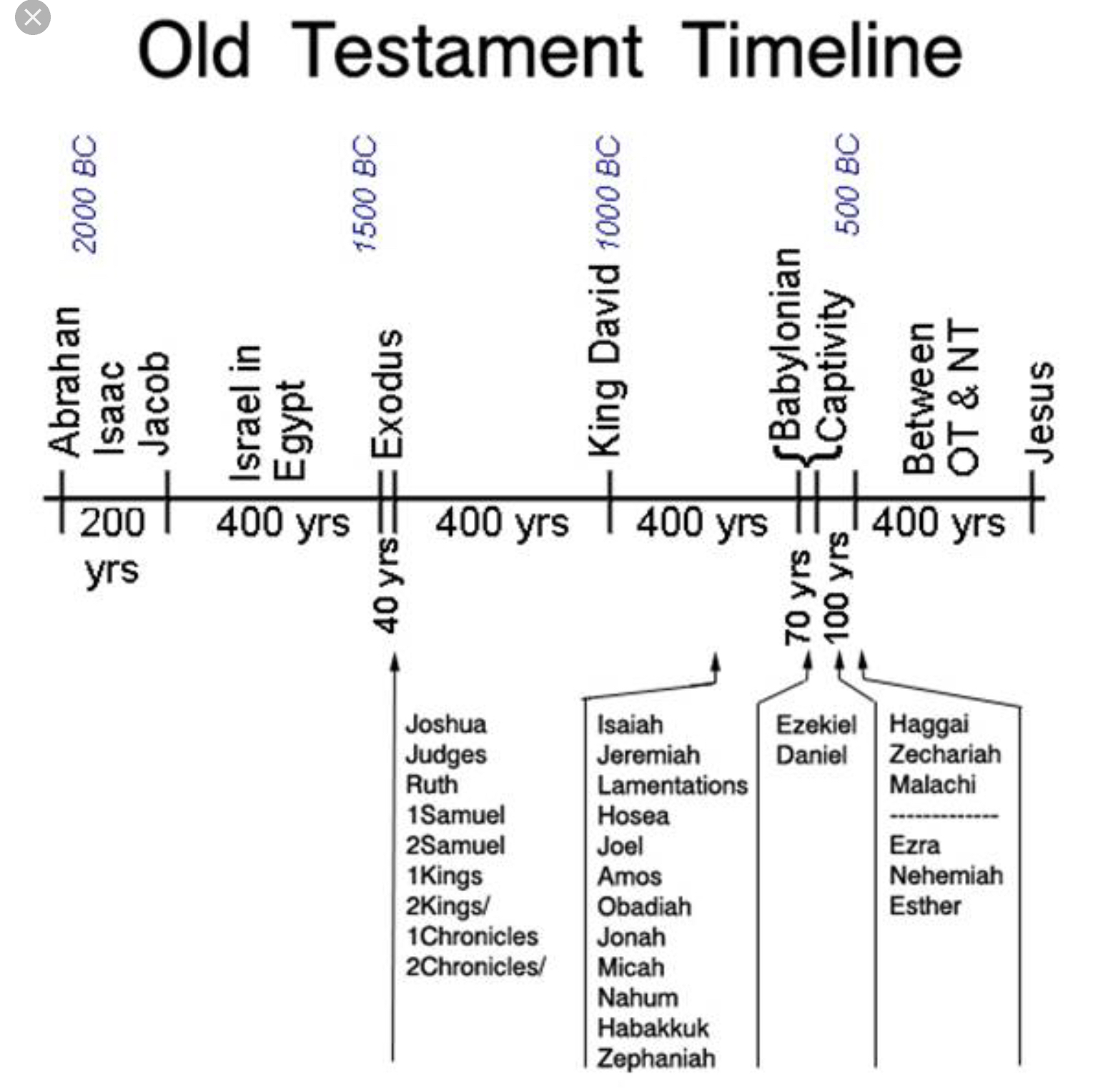 The Covenant Story
In the context of the Bible, a covenant is not a contract or mutual agreement between God and man, but an unsought gift of God to man, a creative act of God’s love. (“New Covenant” by Joseph Ratzinger )

Gods Covenants with Mankind
Adam
Noah 
Abraham
Moses
David
Christ
Covenantal Structure of Salvation History
1. Three fold promise to Abraham:
ABRAHAM
Gen. 12: 1-3
1. Land Promise Genesis 15
2. Three fold promise upgraded to Covenants:
2. Kingdom Promise Genesis 17
3. Promise of Worldwide Blessing
 Genesis 22
David
Davidic Covenant
2 Sam 7
Moses
Mosaic Covenant – Ex 24
Deuteronomic Covenant (with Moses) – Deut 29
Jesus
New Covenant in Jesus Christ
Mark 14
3. Three Covenants fulfilled in Moses, David and Jesus:
Jesus
(Mk. 14)
David
(11 Sam. 7)
Moses
(Ex. 24 / Deut. 29)
Abraham
(Gen. 15,17,22)
Noah
(Gen. 9)
Covenant mediator:
Adam
(Gen. 1-3)
One Holy Catholic and Apostolic Church
One Holy
 Kingdom
Family 
form:
One Holy
Nation
One Holy
Family
One Holy
Tribe
One Holy
Couple
Covenantal Structure of Salvation History
1. Three fold promise to Abraham:
ABRAHAM
Gen. 12: 1-3
1. Land Promise Genesis 15
2. Three fold promise upgraded to Covenants:
2. Kingdom Promise Genesis 17
3. Promise of Worldwide Blessing
 Genesis 22
David
Davidic Covenant
2 Sam 7
Moses
Mosaic Covenant – Ex 24
Deuteronomic Covenant (with Moses) – Deut 29
Jesus
New Covenant in Jesus Christ
Mark 14
3. Three Covenants fulfilled in Moses, David and Jesus:
Jesus
(Mk. 14)
David
(11 Sam. 7)
Moses
(Ex. 24 / Deut. 29)
Abraham
(Gen. 15,17,22)
Noah
(Gen. 9)
Covenant mediator:
Adam
(Gen. 1-3)
One Holy Catholic and Apostolic Church
One Holy
 Kingdom
Family 
form:
One Holy
Nation
One Holy
Family
One Holy
Tribe
One Holy
Couple
The Old Testament Psalms
There is a Psalm for every situation; Psalms of Praise and Thanksgiving, Psalms for forgiveness, Psalms for times of sickness, Psalms for times of worry. They are a wonderful source of inspiration and comfort.

The numbering of the Psalms can be confusing as they often appear to have two numbers. E.g. what we know as Psalm 23 “The Lord is my Shepherd” appears in other Bibles as Psalm 22. 
The reason this occurs is because the Psalms were the hymn book of the Jewish temple. In the original Hebrew version a Psalm that was one song was split into separate Psalms in the Greek translation which is why Psalm 23 might be listed as Psalm 23 (22)
Final prayer 
Father in the opening hymn we sang the words, “Ancient words ever true, changing me and changing you”. As the Holy Spirit inspired the original writers of scripture let the Holy Spirit inspire each of us, give us a greater love for and make us more familiar with your Word.  Amen